Овощи 
И
Фрукты
Подготовила воспитатель:
   Горская Н.А.
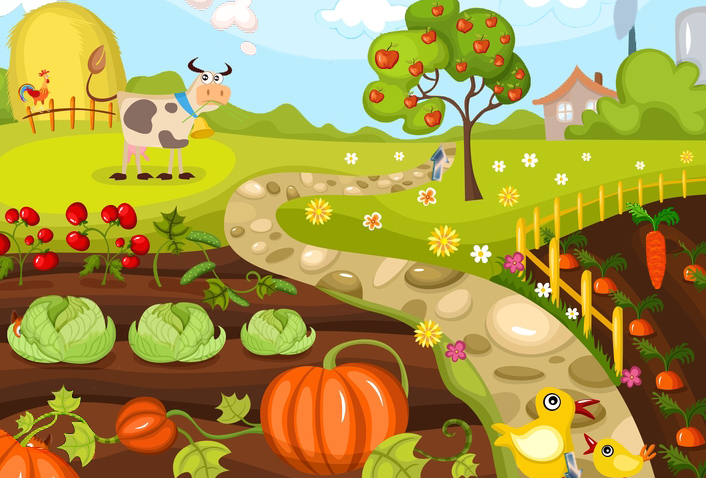 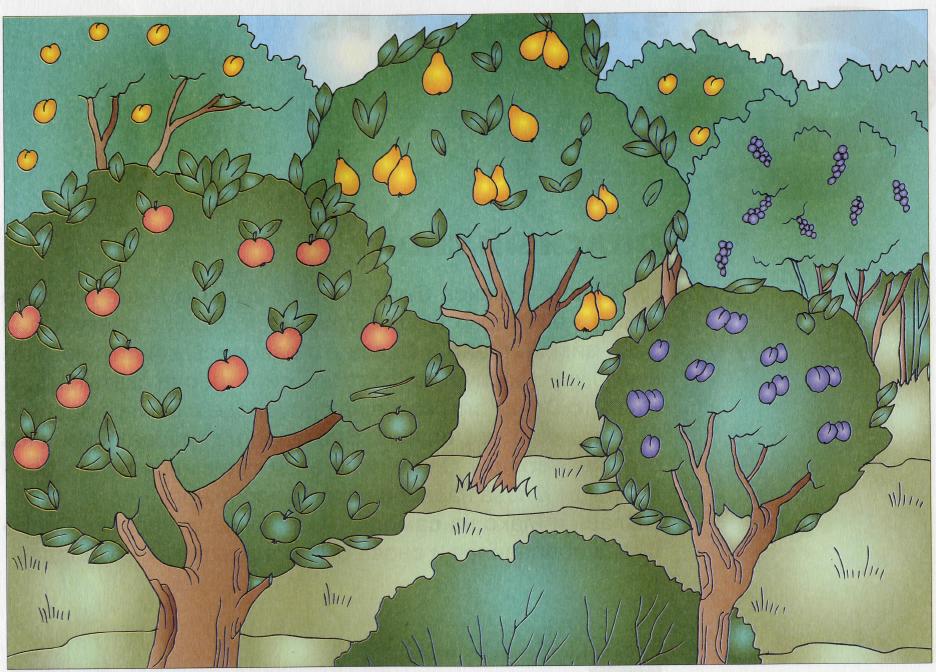 Что можно приготовить из овощей?
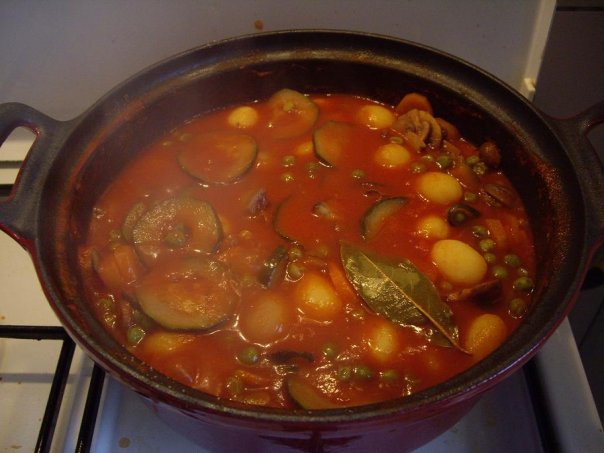 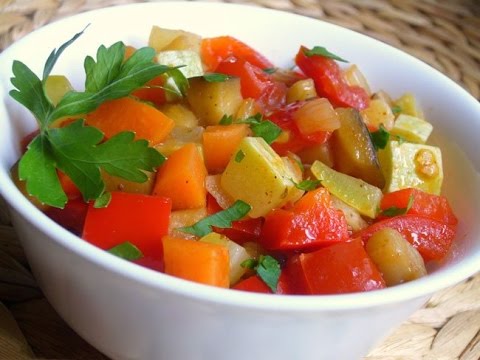 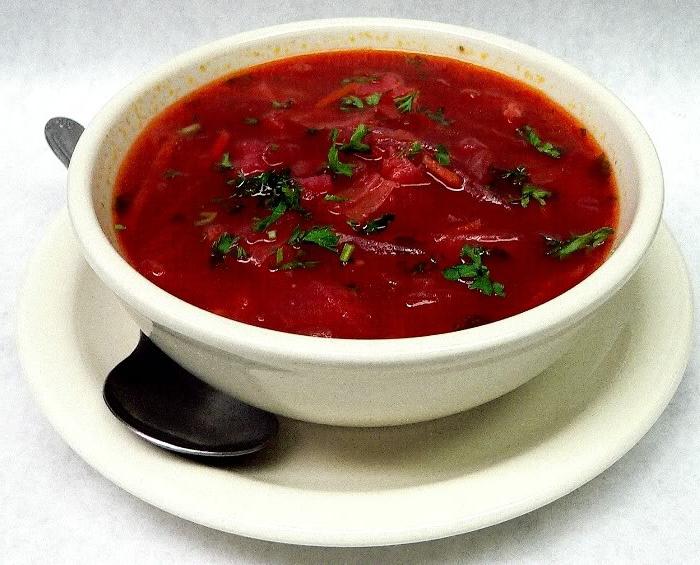 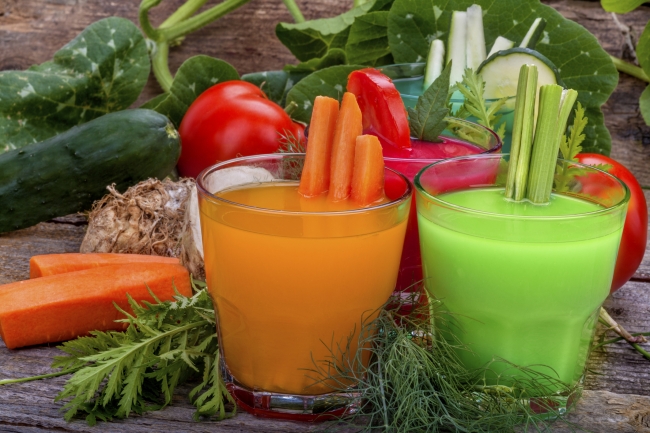 Что приготовим из фруктов?
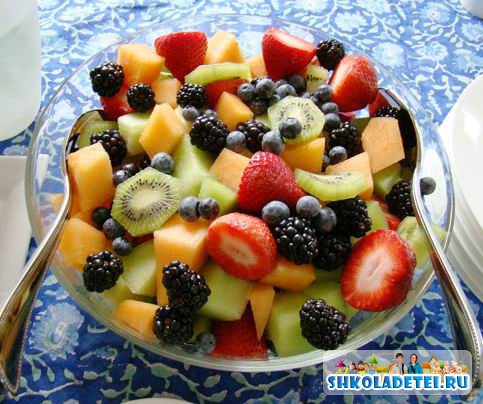 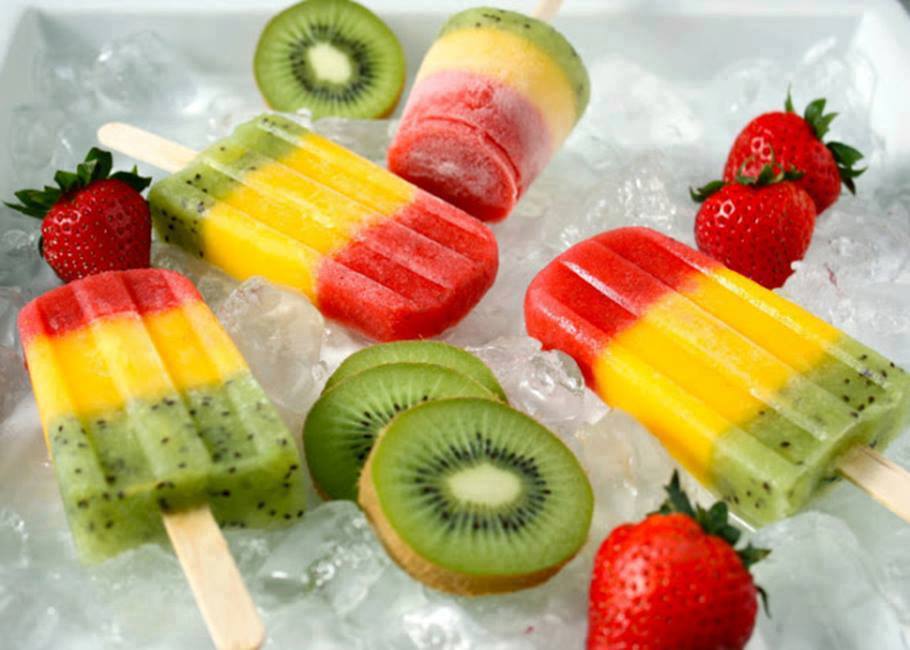 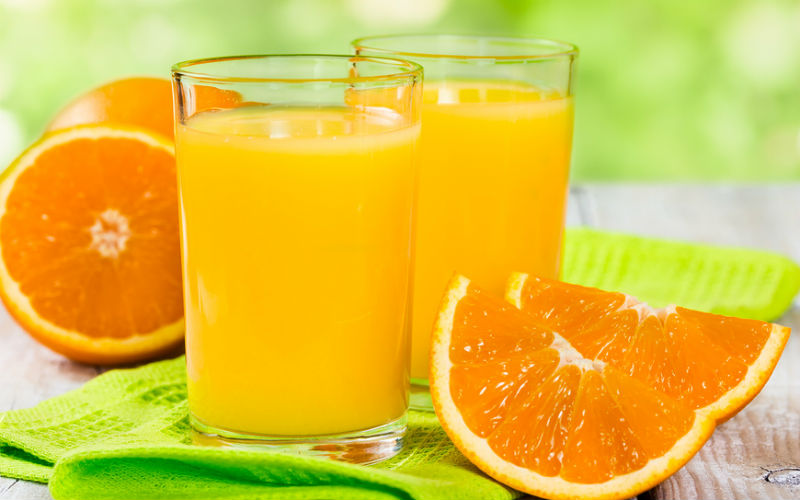 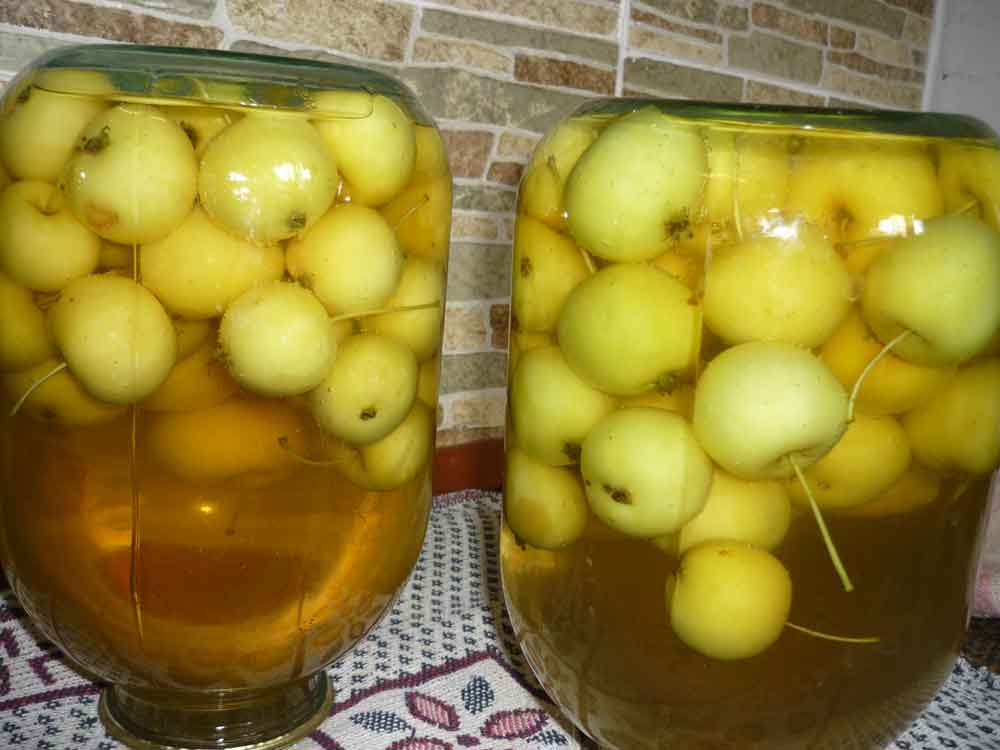 Что нужно сделать с овощами и фруктами прежде, чем их использовать?
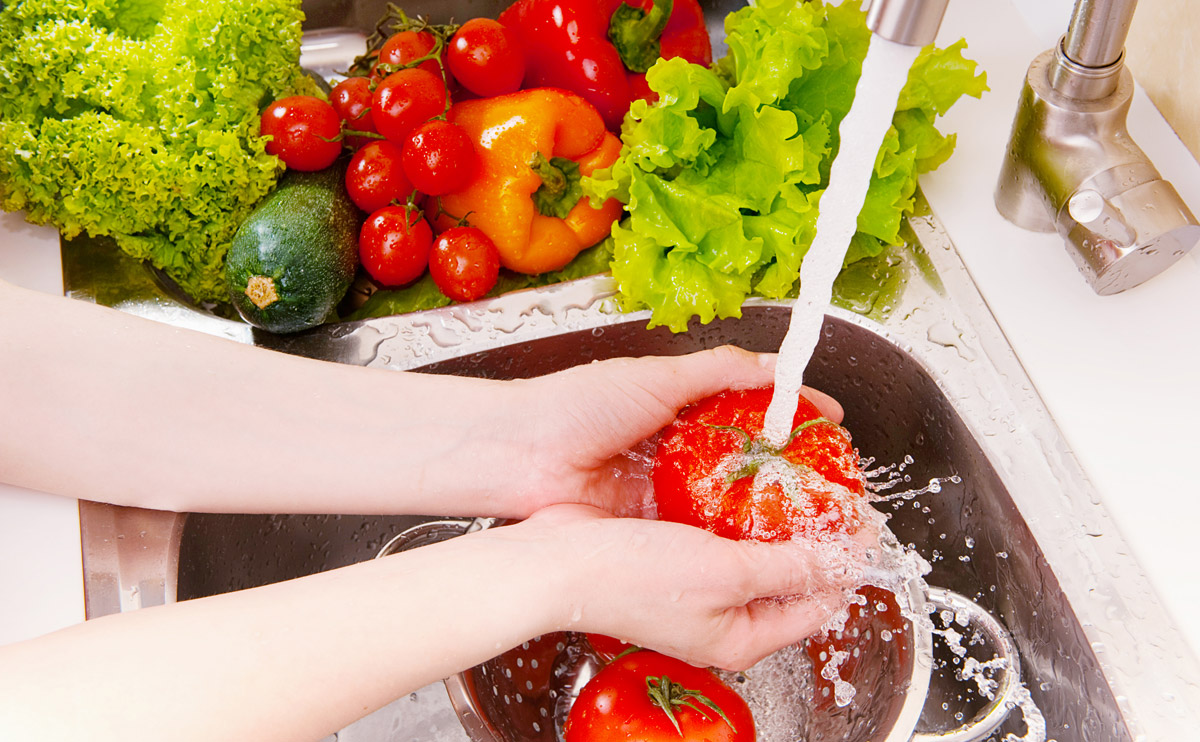 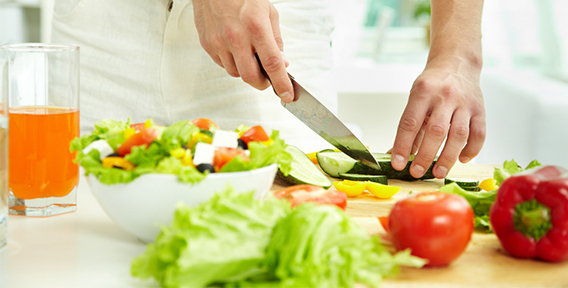 Дидактическая игра «Собираем урожай»
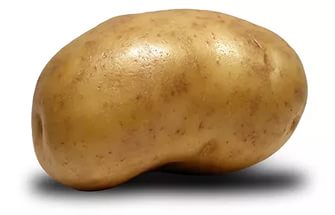 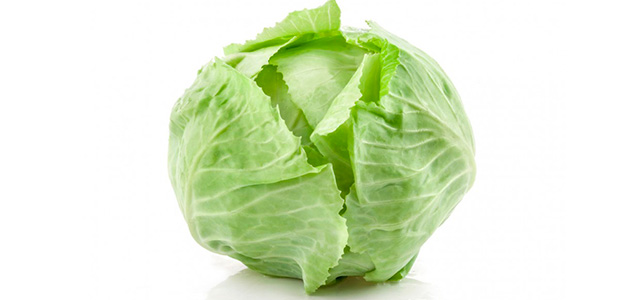 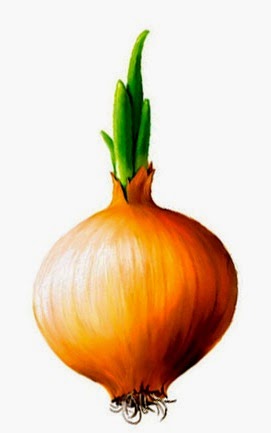 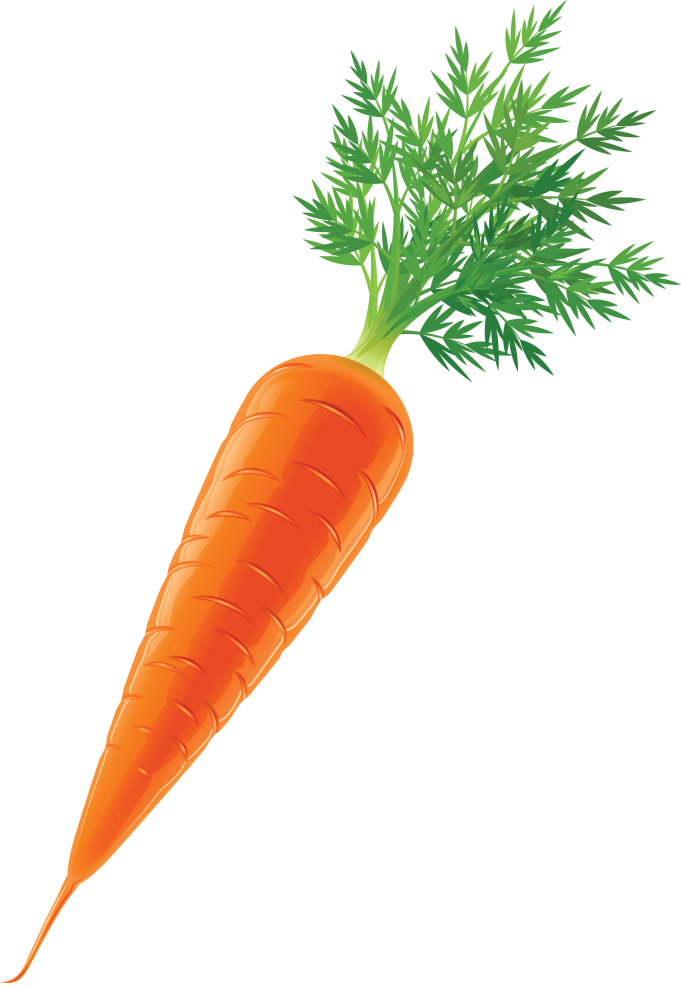 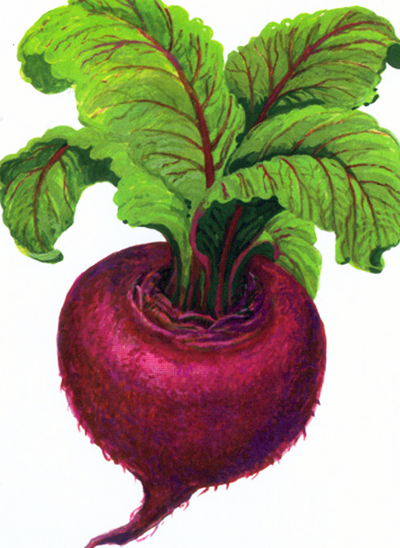 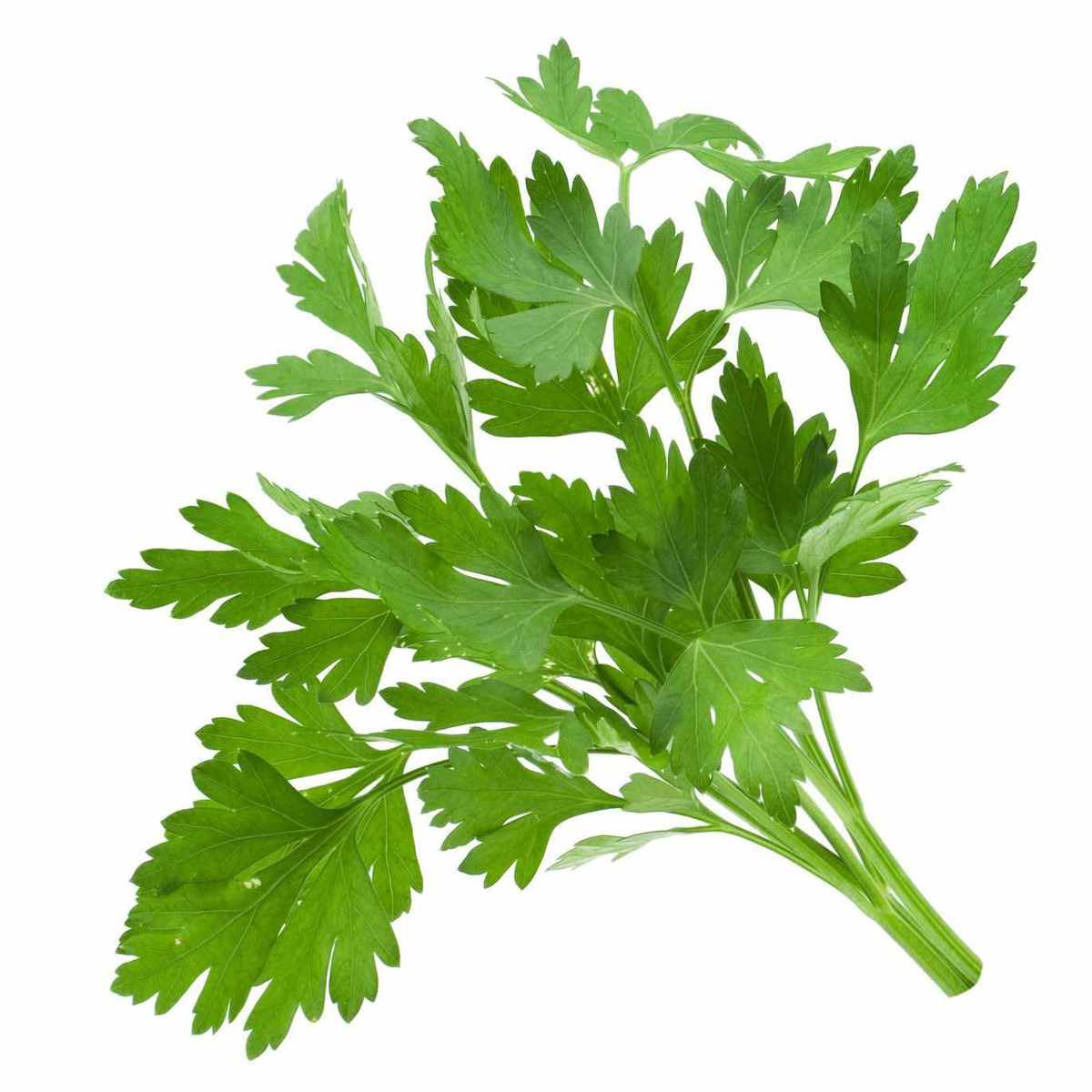 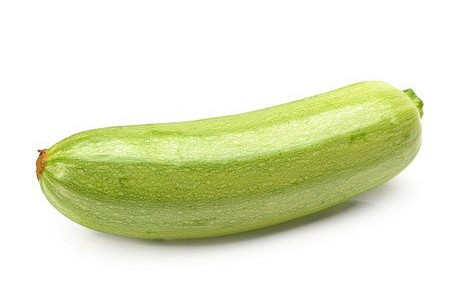 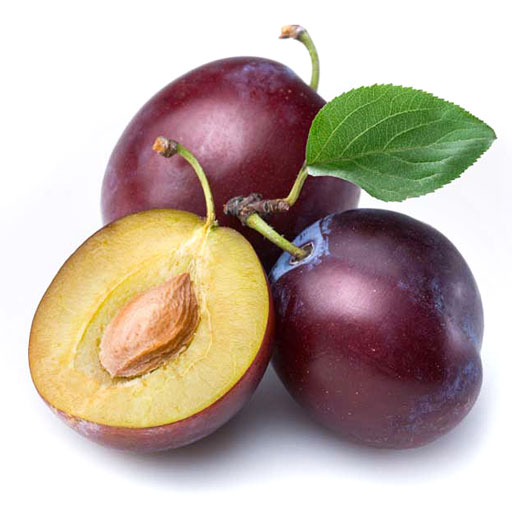 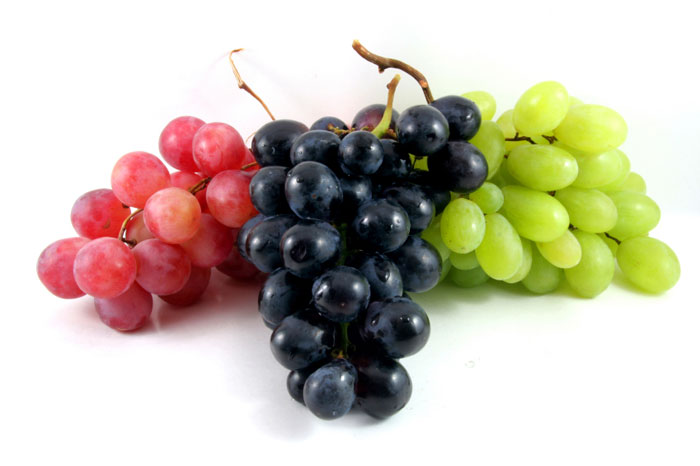 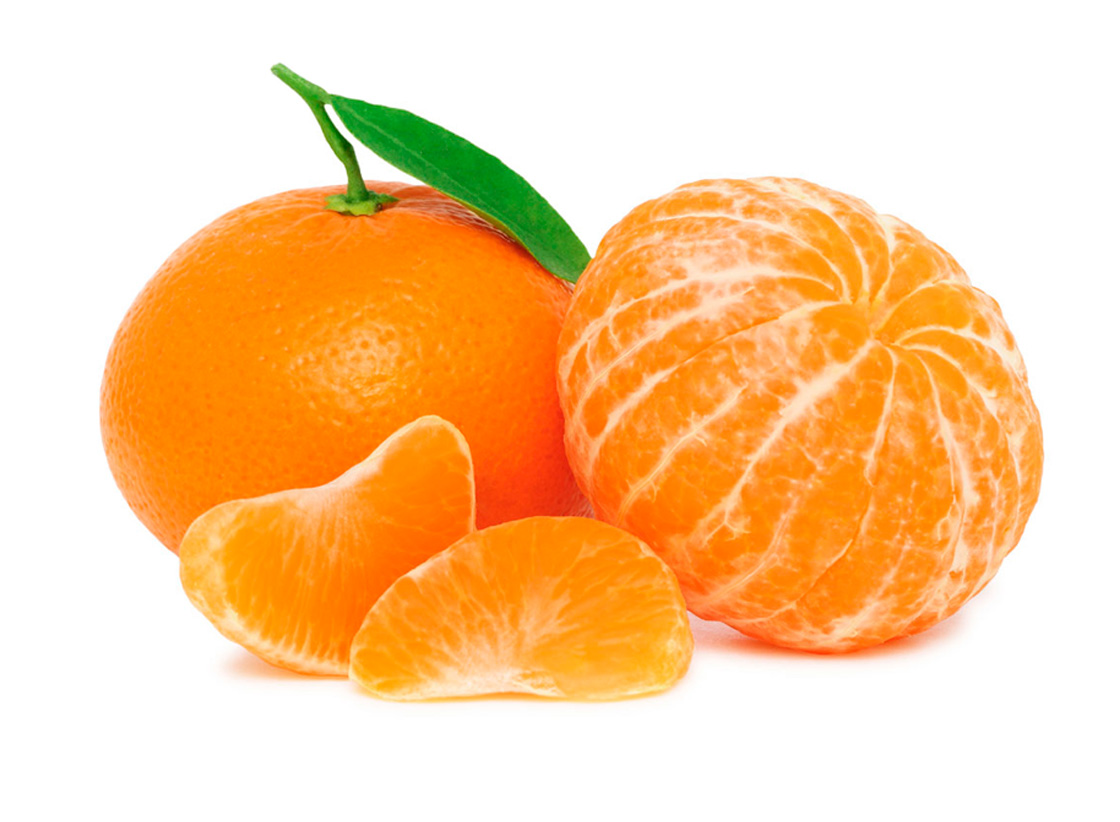 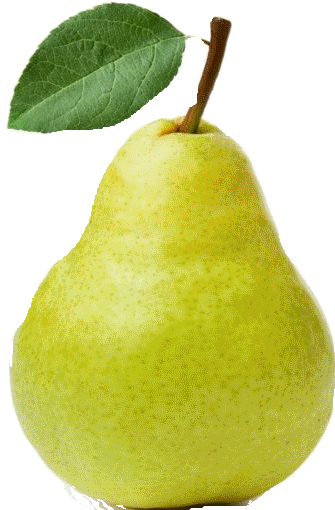 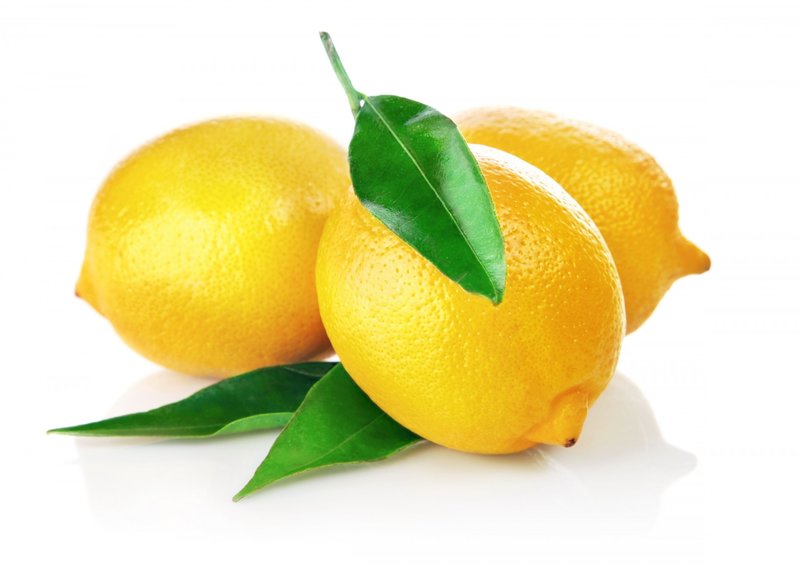 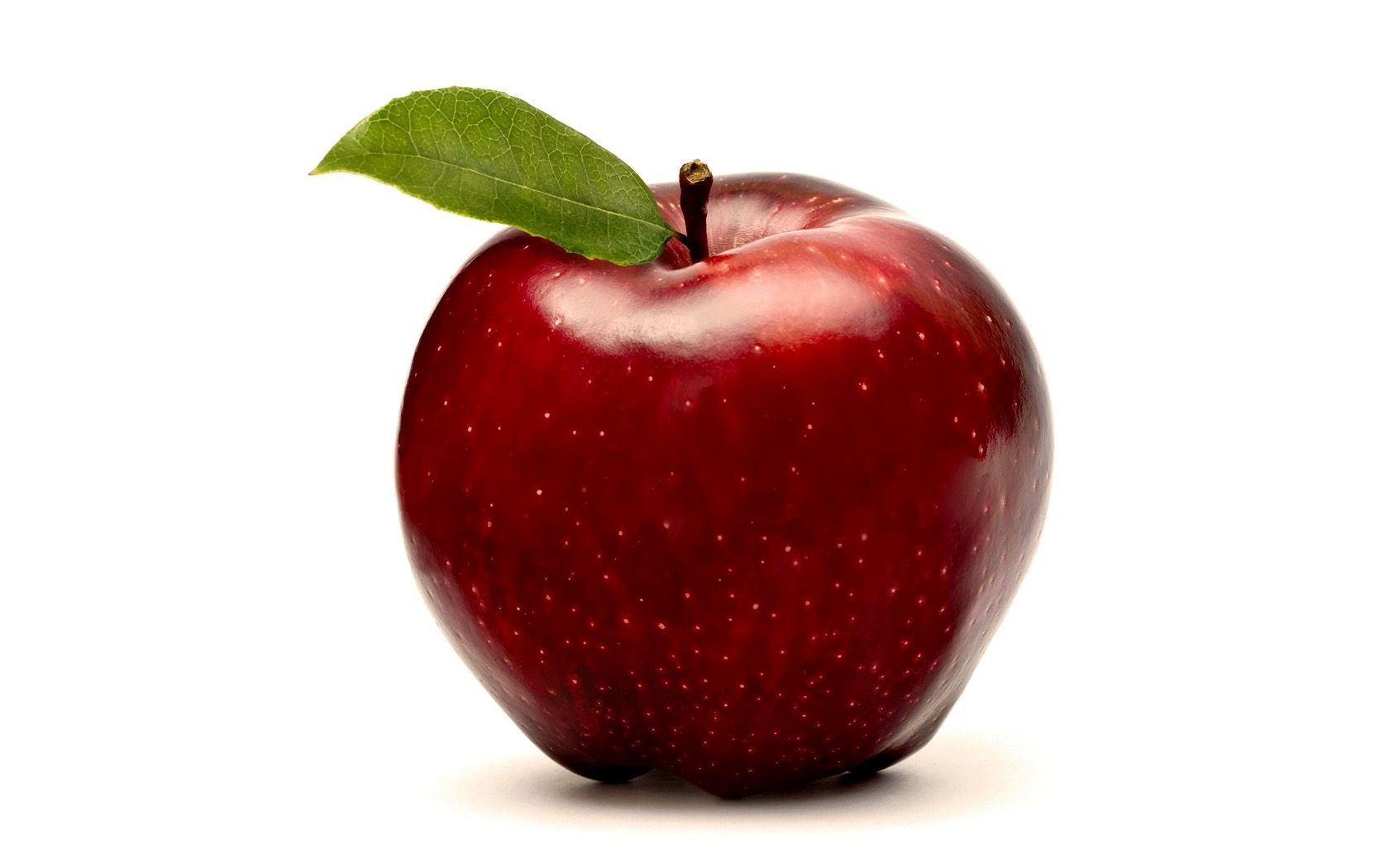 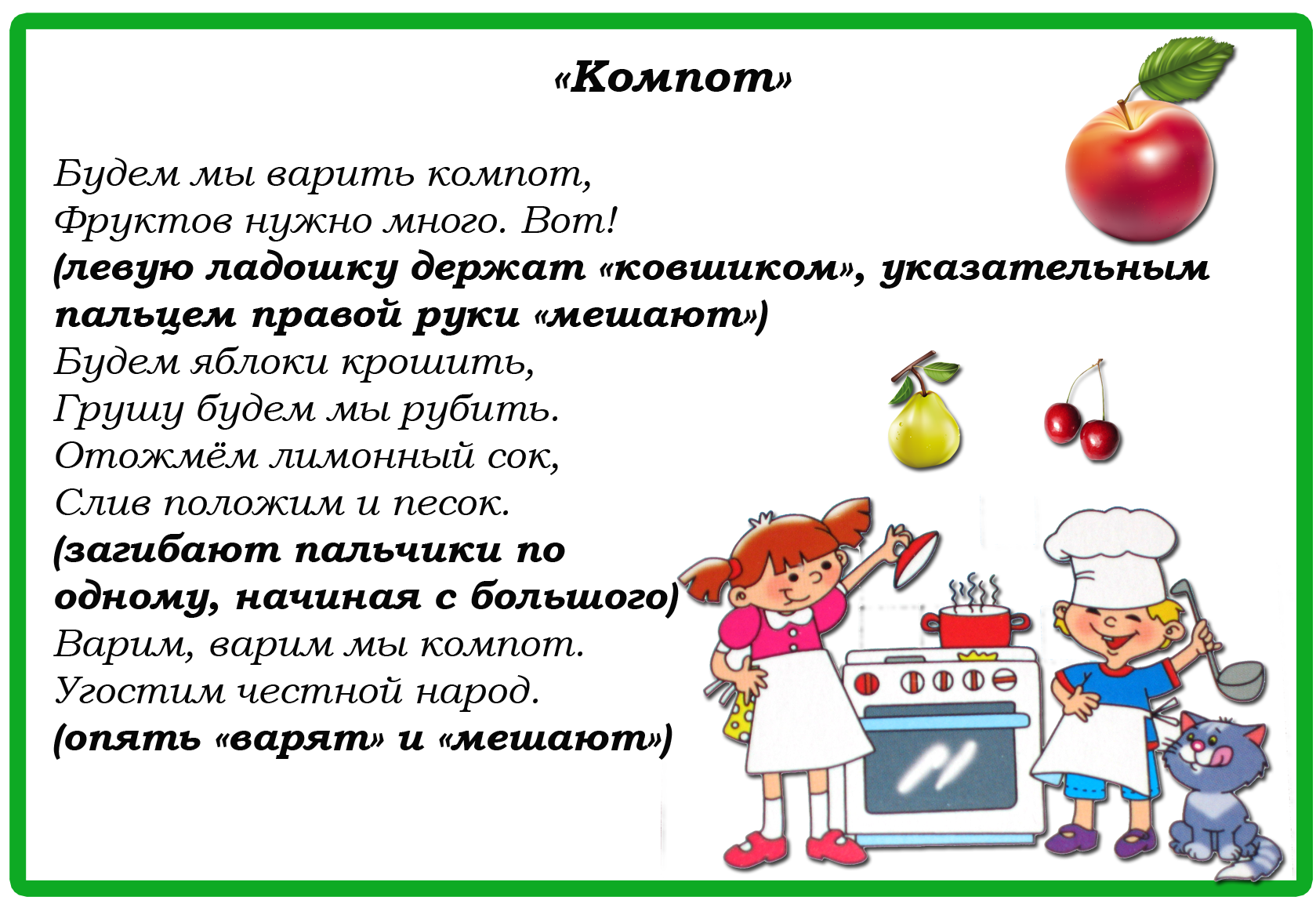 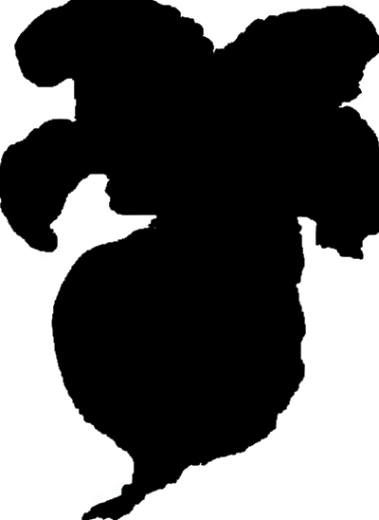 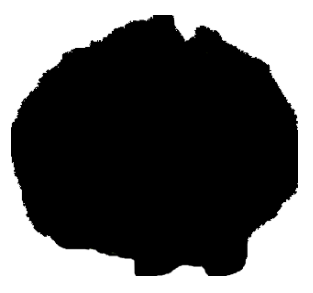 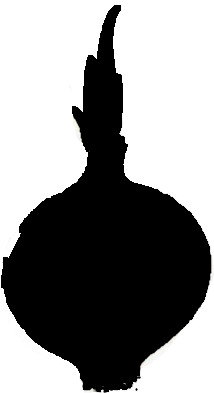 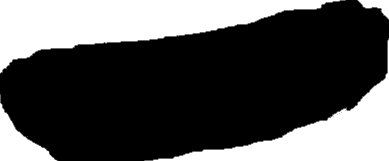 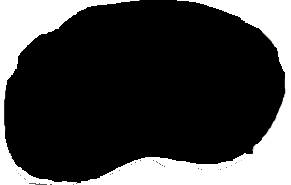 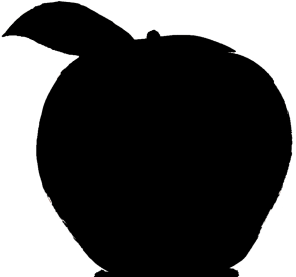 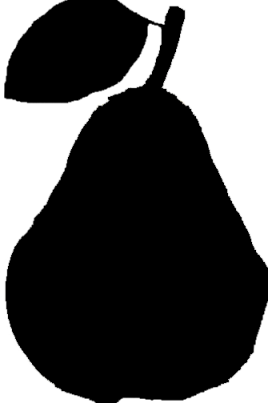 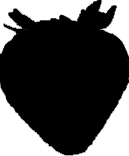 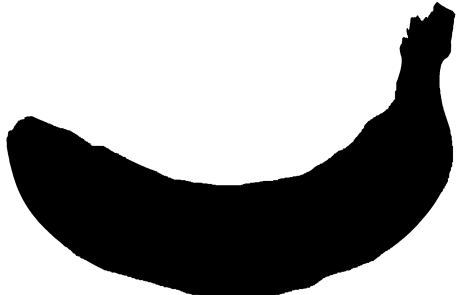 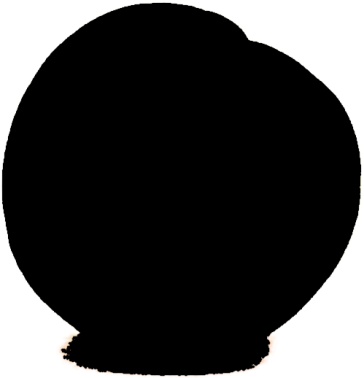 Игра «Один – много»
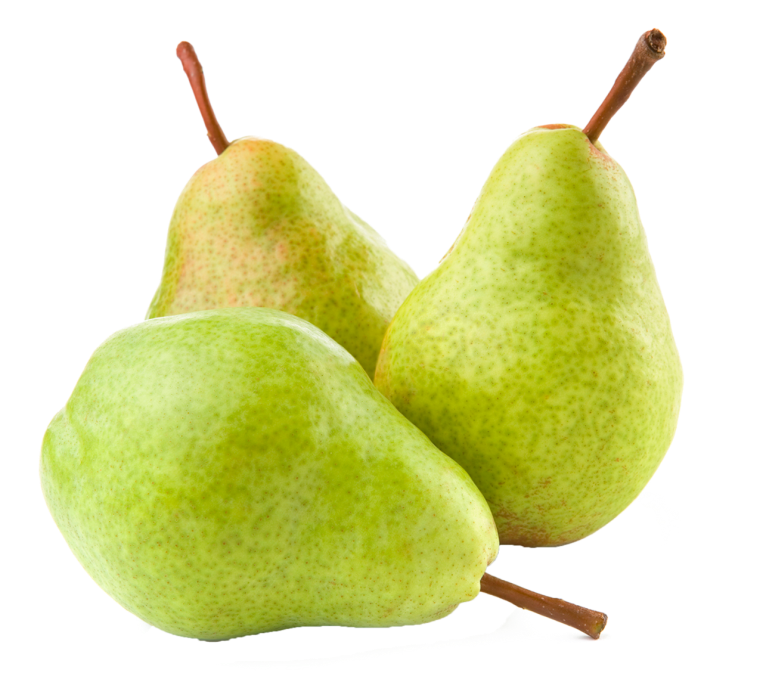 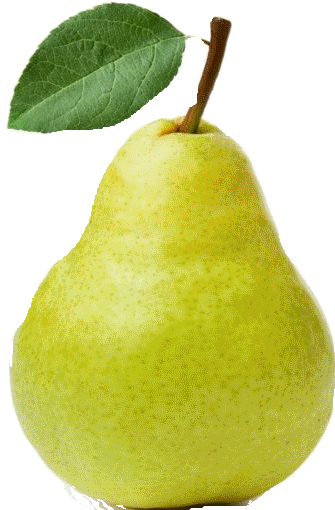 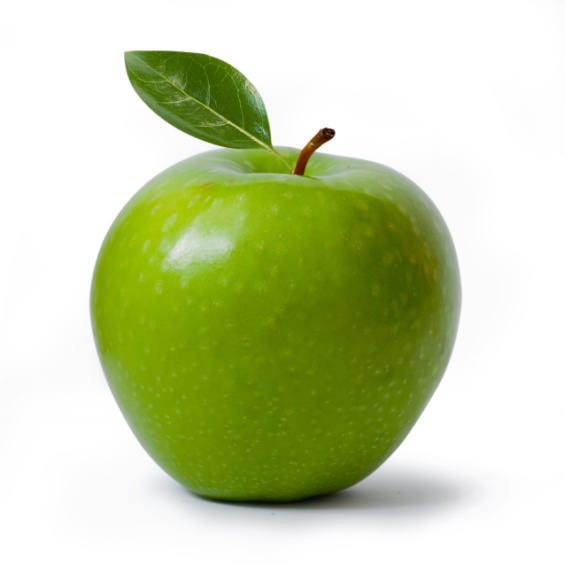 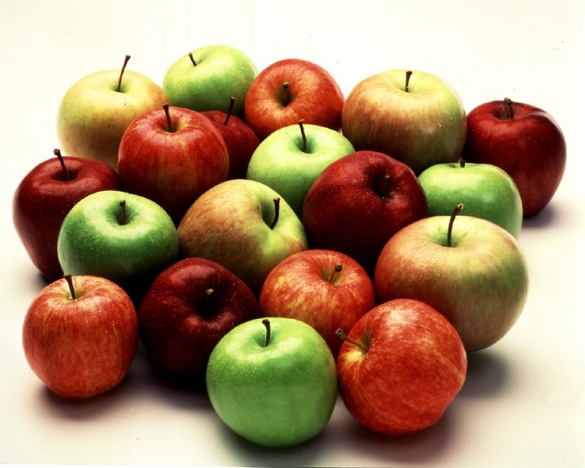 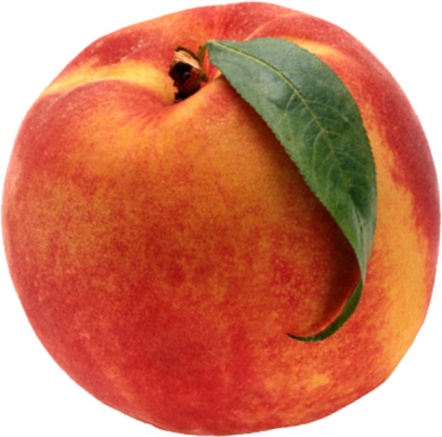 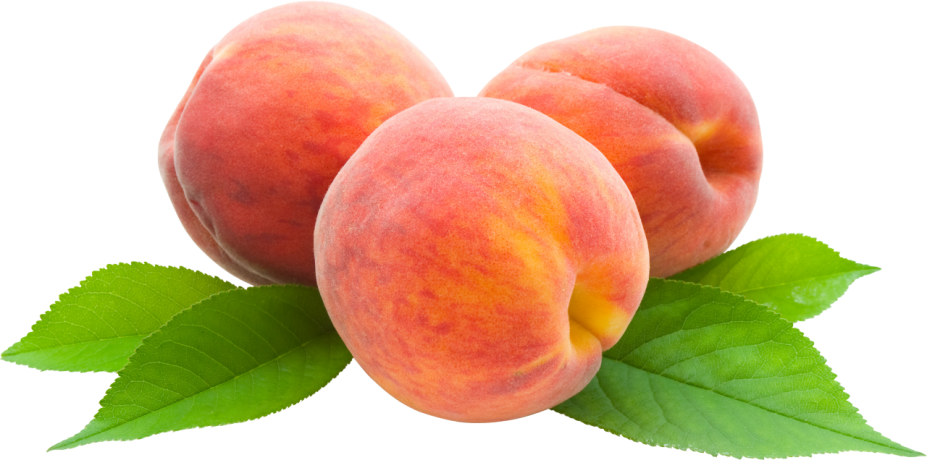 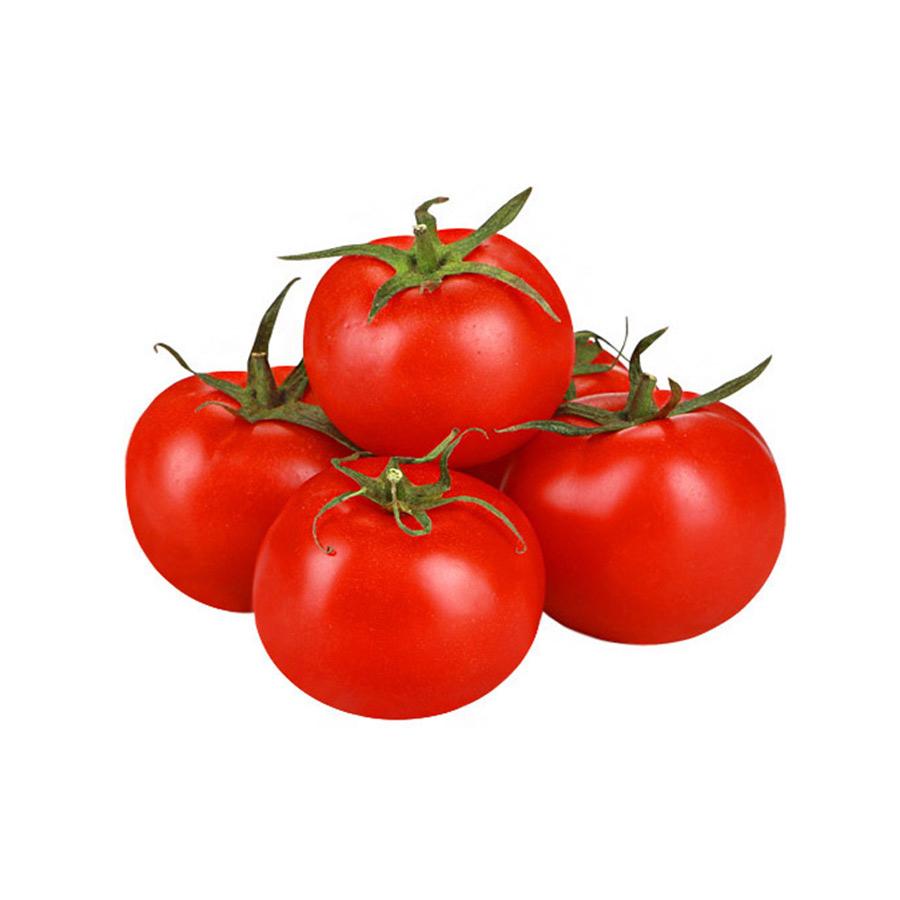 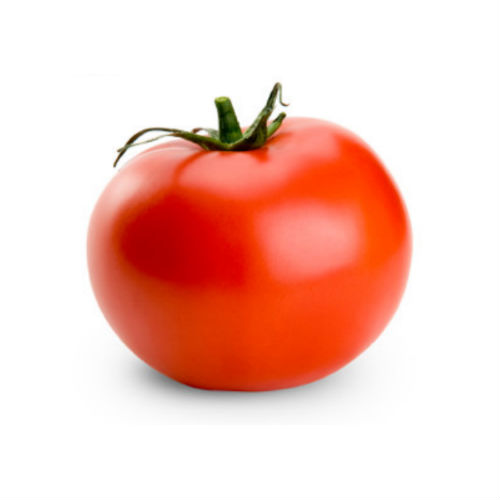 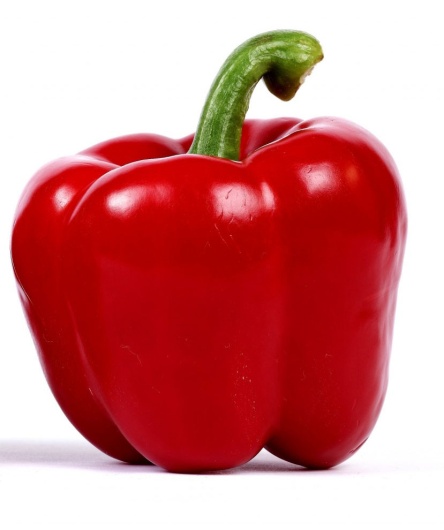 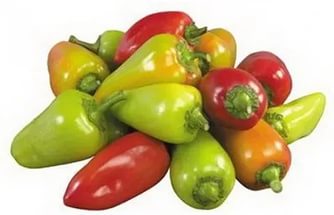 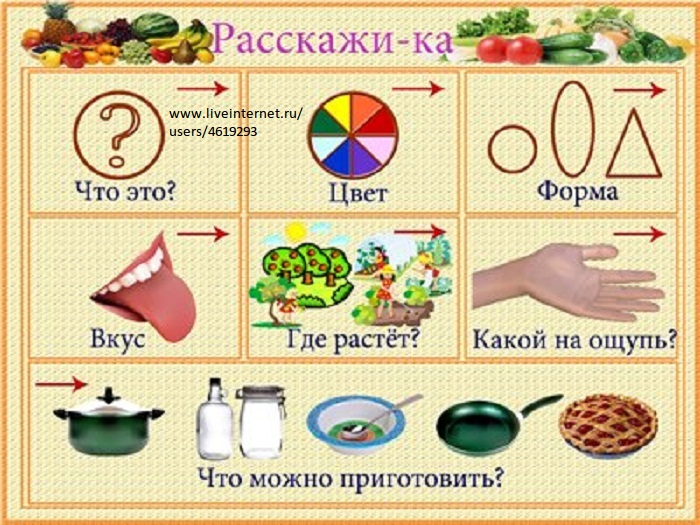 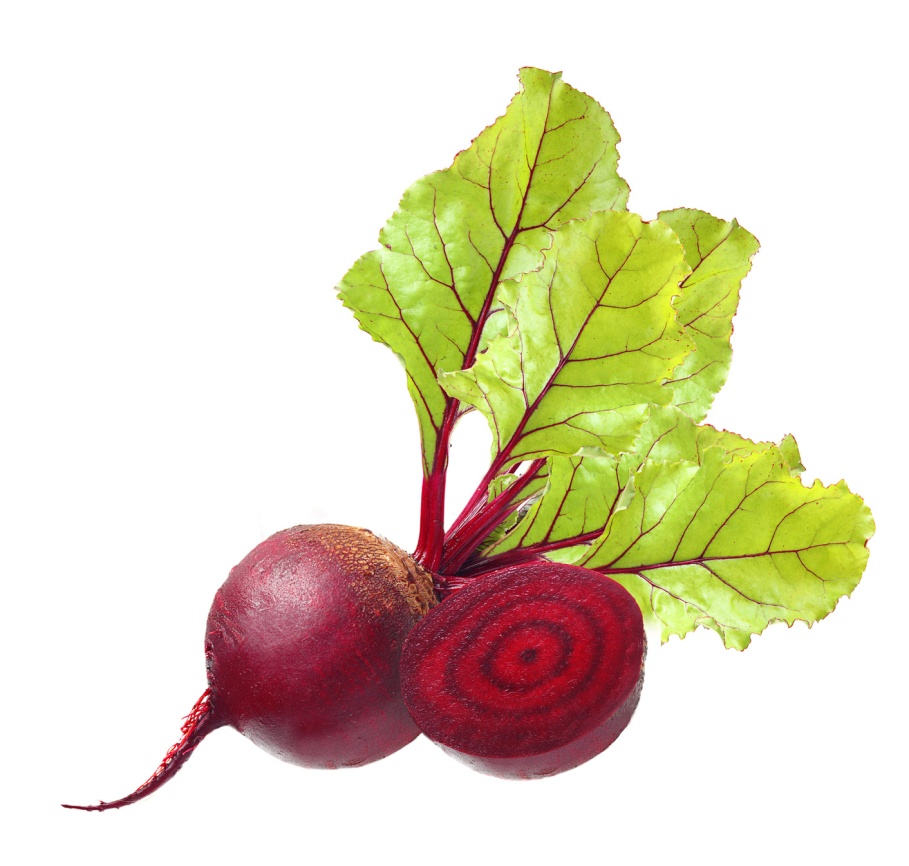 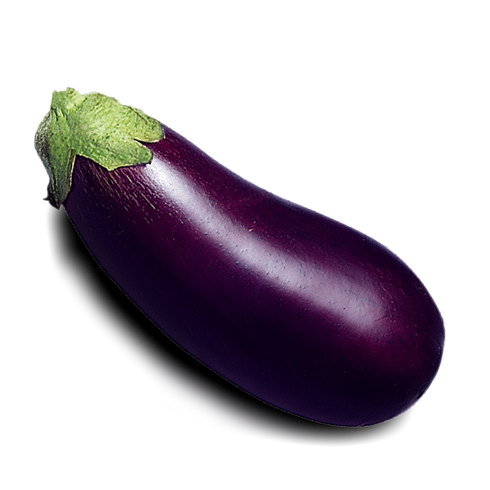 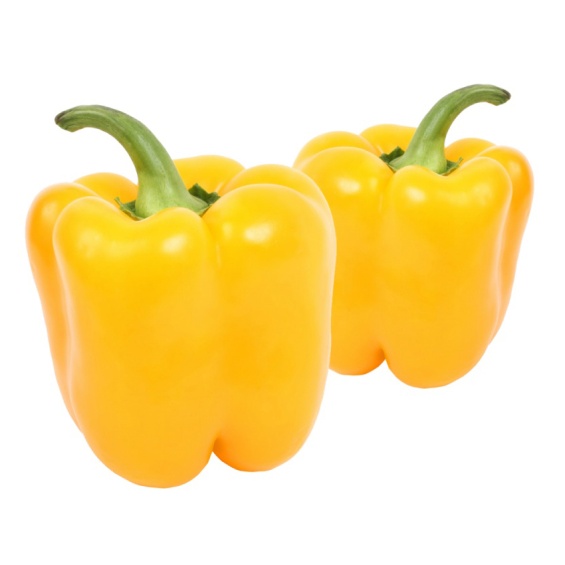 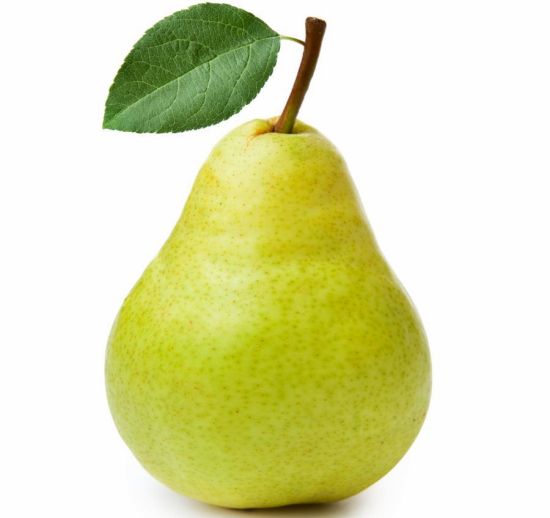 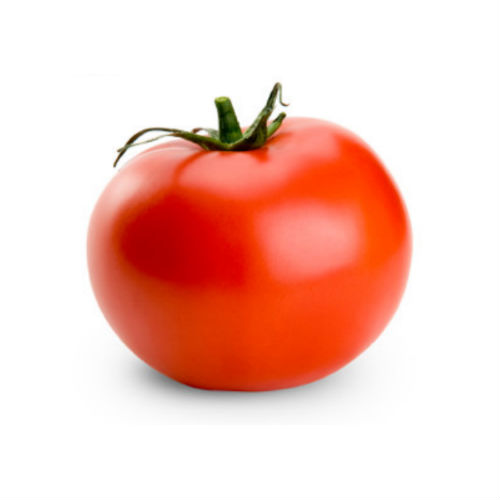 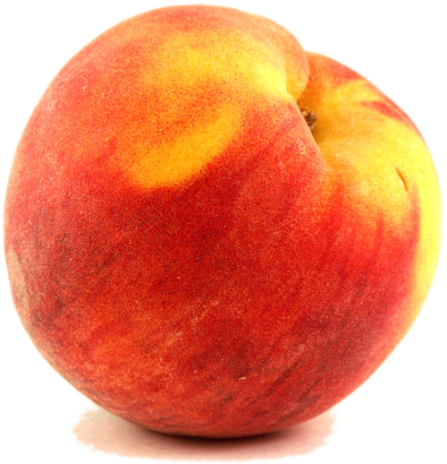 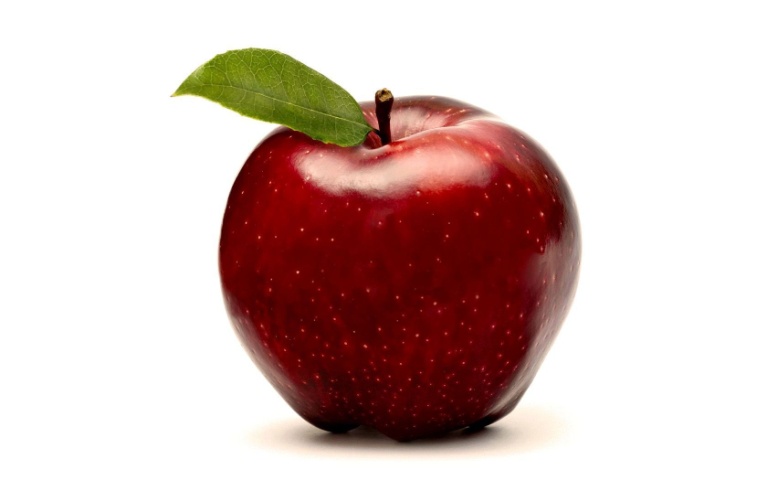 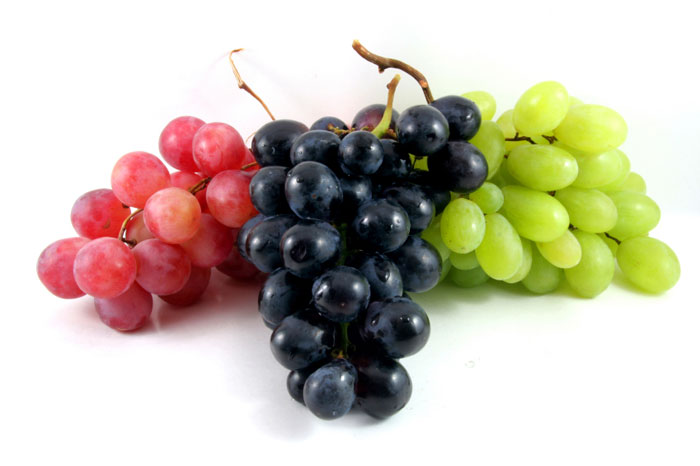 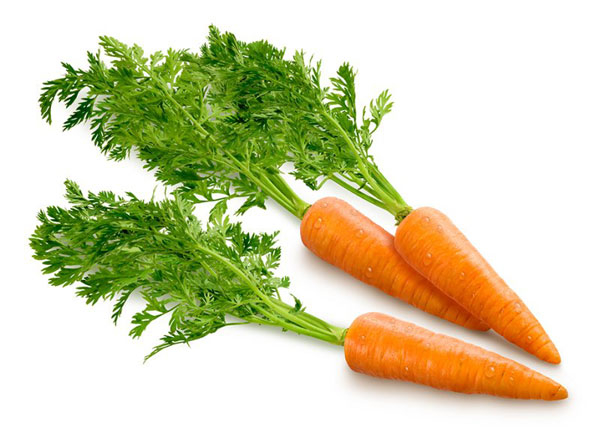 Молодцы!!!
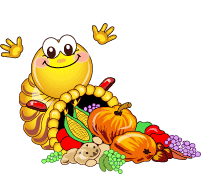 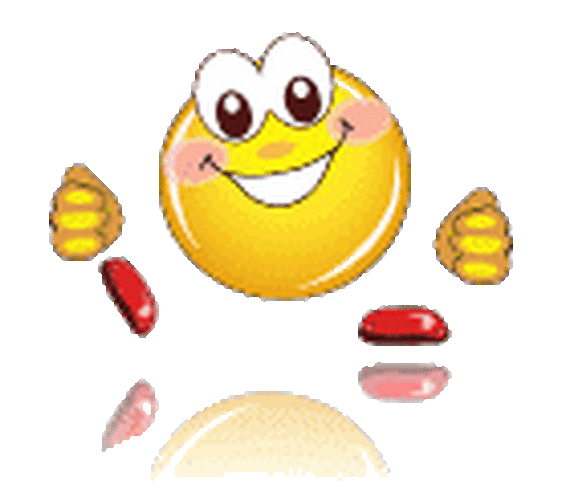